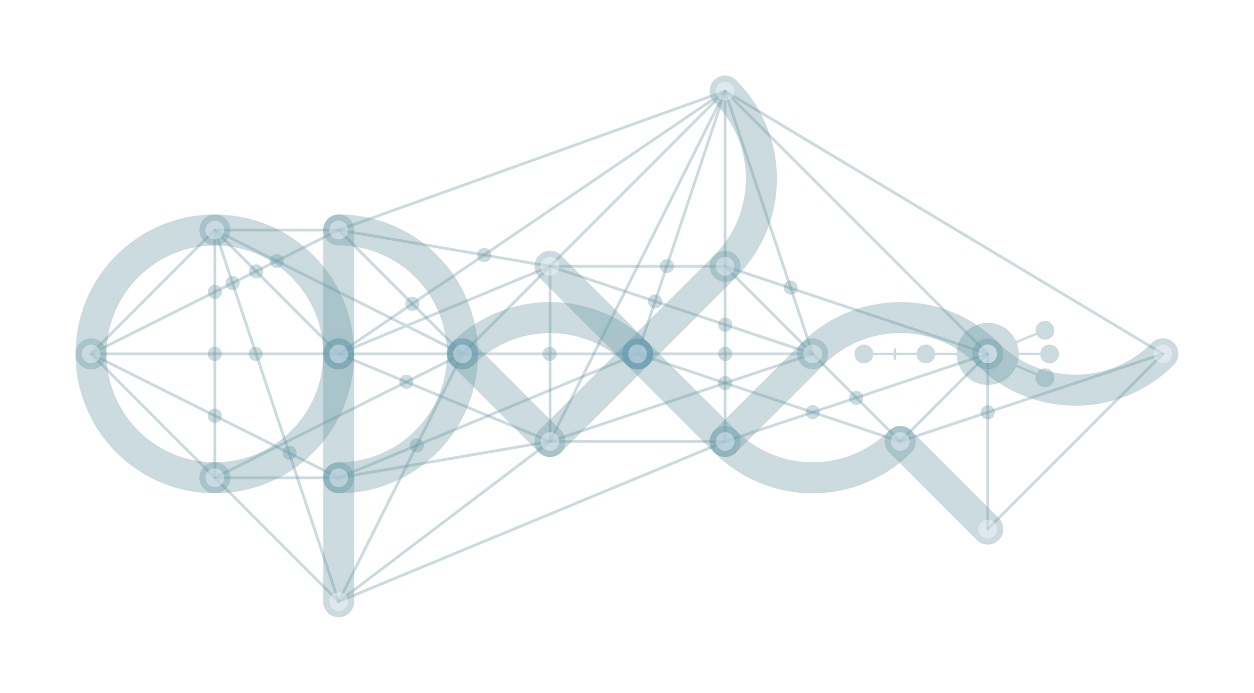 Místní akční plány rozvoje vzdělávání II
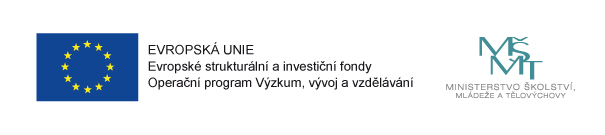 Výzva
Projednávána na říjnovém monitorovacím výboru
Varianty 
Individuální projekty ostatní – partnerství a sítě – jednokolový model hodnocení
Model jednotkových nákladů – skládání šablon dle velikosti území
3 letá realizace projektu
Jedna úroveň – jednotný výstup za všechny MAP
Využití stávajícího rozdělení území – v případě změny realizace MAP nutný opětovný souhlas RSK 
Prohloubení akčního plánování ve školách – větší zapojení ředitelů škol
Typové pozice
Manažer projektu
Finanční manažer
Administrativní pracovník
Koordinátor MAP
Koordinátor spádovosti škol/spravedlivost ve vzdělávání
Facilitátor – pracovní pozice/služba
Vedoucí pracovních skupin
Ředitelé škol – zpracování podkladů z dotazníkového šetření
Harmonogram
Podpora Místního akčního plánování I
Podpora Místního akčního plánování II – 1 mld. Kč
Implementace MAP I - 750 mil.Kč
Povinná + volitelná témata z MAP,
Projekty realizované  subjekty podílející se na tvorbě MAP – například ORP či NNO.
OP VVV: 
výzva na realizaci MAP (2)
Povinná evalvace přínosů akčního plánování pro území
OP VVV: 
výzva Šablony pro MŠ, ZŠ (3)
OP VVV: 
výzva Šablony pro MŠ, ZŠ (2)
IPo škol,
IPo obcí
z ostatních
výzev
07/2015         03/2018          01/2018                                             10/2017          03/2020              2020
Cíle výzvy MAP II.
Výzva MAP II pokračuje v dalších krocích, které vedou k naplnění vize akce KLIMA definované v Postupech MAP I: "Chceme v našich školách rozvíjet motivující kulturu zaměřenou na maximální úspěch pro každého žáka a každého učitele a na trvalý pedagogický rozvoj celé školy.„
Specifické cíle výzvy

Systémové zlepšení řízení škol prostřednictvím dlouhodobého místního plánování jako nástroje ke kvalitnímu řízení škol a pedagogickému vedení škol
Sdílené porozumění cíli: orientace na kvalitní inkluzivní vzdělávání
Nastavení spravedlivosti ve vzdělávání s cílem kvalitního vzdělání pro všechny děti a žáky 
Zlepšení spolupráce s veřejností a rodiči
Základní struktura
Aktivity
Řízení procesu vytváření MAP2 pro období po roce 2020, s výhledem financování z jiných zdrojů než OPVVV a IROP, monitoring a evaluace.

Vytvoření pracovních skupin pro plánování MAP, mimo jiné vytvoření PS financování a nastavení procesů reportování výsledků pracovních skupin Řídícímu výboru (vedoucí jsou zpravodajové pracovních skupin).

Výstup
MAP pro období po roce 2020, s výhledem financování z jiných zdrojů než OPVVV a IROP
Aktivity
Pracovní skupiny – v MAP vznikne a bude pracovat min. 1 pracovní skupina  ke čtenářské gramotnosti s cílem rozvoje potenciálu každého žáka a min. 1 pracovní skupina k matematické gramotnosti s cílem rozvoje potenciálu každého žáka
případně další pracovní skupiny - volitelná aktivita
Identifikace místních lídrů a jejich podpora

Výstup
Identifikace a zveřejnění místně dostupných lídrů a expertů, spolupracujících lídrů z jiných platforem, regionů nebo VŠ, škol excelence, metod, pomůcek a postupů, které vedou k rozvoji ČG /MG s cílem podpory potenciálu každého dítěte a žáka
Aktivity
Spravedlivost ve vzdělávání -  vznikne pracovní skupina složená z ředitelů a zástupců zřizovatelů diskutující problematiku nastavení spravedlivosti kvalitního vzdělávacího systému v území a uvnitř škol
Společné vzdělávání a výměna zkušeností pedagogických pracovníků, pracovníků s mládeží a rodičů  v tématech spravedlivosti ve vzdělávání a možností jejich nastavení

Výstup
Analýza stavu spravedlivosti ve vzdělávání ve formálním, zájmovém a neformálním vzdělávání na území ORP. Identifikace tzv. otevřených (férových) škol v území a návrhy na spravedlivosti ve vzdělávání.
Aktivity
Vzdělávání a osvěta rodičů - proběhnou minimálně tři vzdělávací akce pro rodiče a širší veřejnost o tématech rozvoje kvalitního a inkluzivního vzdělávání
Sociální média - každý MAP bude mít svůj Facebook profil, popř. využije sociální média další a propojí se s rodiči,  školami, s ostatními MAP a se zdroji o vzdělávání
Informace o MAP bude zveřejněna v místních médiích minimálně 2x ročně
Každý MAP uspořádá min. 1x informativní setkání ke kvalitě vzdělávání s místními podniky, místními zastupiteli atd
Výstup
MAP bude předmětem širší veřejné diskuse (místní média, sociální média, firmy, rodiče, zřizovatelé a  zastupitelstvo apod.)
Rodiče budou zapojeni do odborné diskuse o kvalitě vzdělávání a inkluzi, včetně romských rodičů
Postup přípravy – původní 2014
Vize. Priority vzdělávací politiky. Data. Metodika.   Monitorovací indikátory
Autoevaluace
Reflexe a sebereflexe
Analýza území, reflexe. 
Jak jsou naše největší problémy - Priority.
Priority rozvoje školy
Priority území.
Inspirace – nabídka šablon jako řešení
Plán akcí – projektový záměr školy
Akční plán území
Realizace  a  monitoring projektu školy
Realizace projektu území/téma
Sdílení zkušeností, monitoring, evaluace
11
Co jsme se naučili 2016
Autoevaluace
(dotazníkové šetření)
Analýza území, reflexe. 
Jak jsou naše největší problémy - Priority. VIZE
Priority území.
Inspirace – nabídka šablon jako řešení
Šablony
Akční plán území
12
Pokračování MAP2
Podpora SRP: odborní konzultanti: Vize a Priority vzdělávací politiky. Data. Metodika. Facilitace.
Autoevaluace
- Dotazníkové šetření 2
Analýza území, reflexe. 
Jak jsou naše největší problémy - Priority.
Priority rozvoje školy
Priority území.
Inspirace – nabídka šablon jako řešení
Plán akcí / projektový záměr školy / ŠAP / Plán profesního rozvoje
Akční plán území
Realizace  a  monitoring projektu  a rozvoje školy
Realizace projektu území/téma
Sdílení zkušeností, monitoring, Evaluace
13
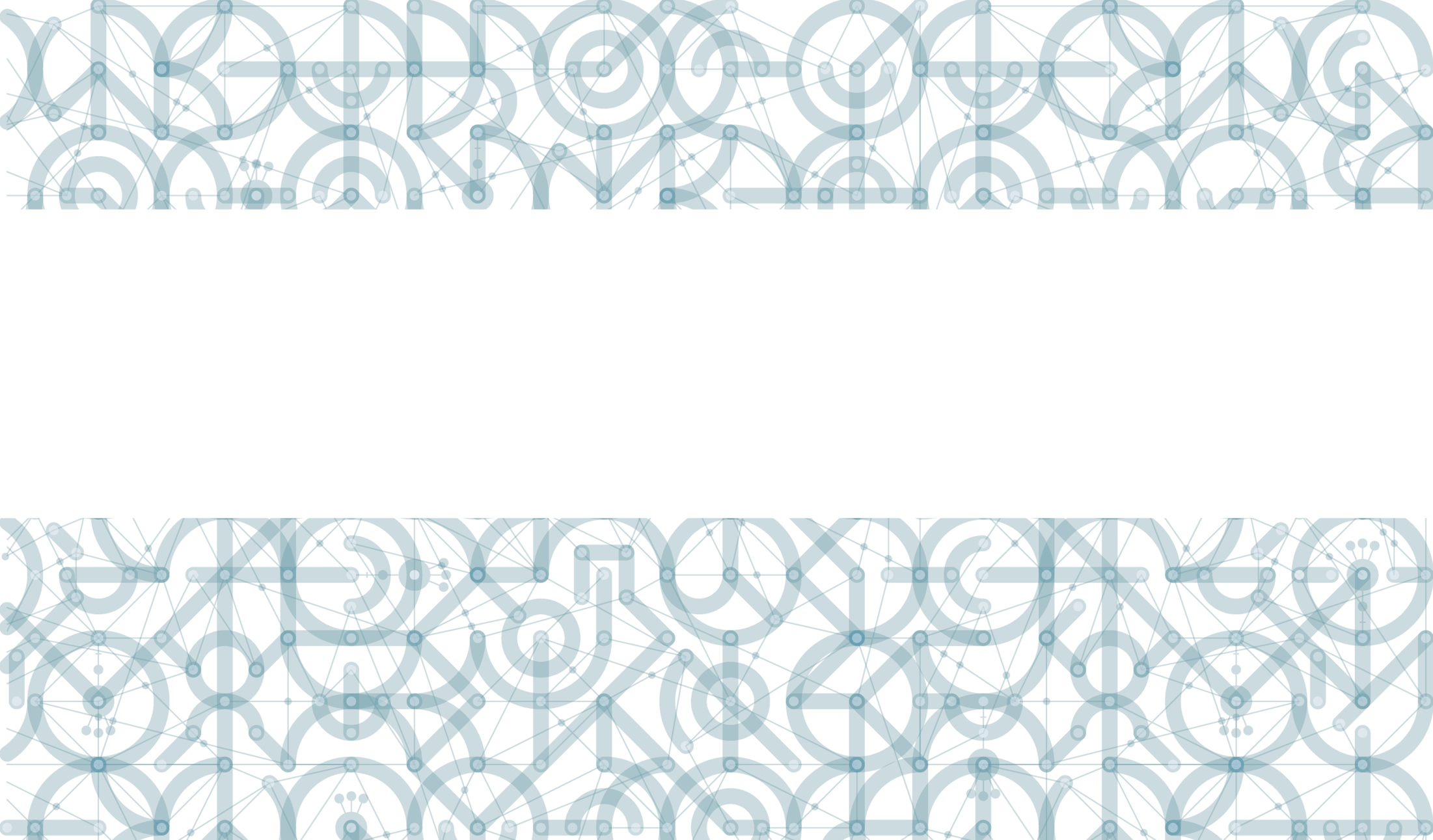 Spravedlivost ve vzdělávání
Východiska pro vzdělávací politiku
Právo na vzdělávání je jedním ze základních lidských práv a je zakotveno ve většině ústav vyspělých zemí. Přístup k naplnění tohoto práva by měl být pro všechny občany stejný.
Plné využití potenciálu každého jedince vede k vyšší ekonomické produktivitě celé společnosti.
Péče o vzdělání všech přináší nemalé finanční úspory na sociálních dávkách, sociálních službách, zdravotních výdajích, snížené kriminalitě. 
Nedostatečná integrace menšin a zvyšující se migrace ohrožují soudržnost společností, spravedlivé vzdělání je jedním z klíčových nástrojů pro řešení tohoto problému.
Pojetí spravedlivosti
Rovnost v přístupu nebo rovné příležitosti (equality of access or opportunity)
Rovnost podmínek (equality of treatment)
Rovnost dosažených výsledků a školních úspěchů (equality of achievement or academic success)
Spravedlivost a inkluzivita
Každému je umožněno rozvinout maximálně svůj potenciál. Žádné společenské skupiny nejsou v přístupu ke vzdělávání znevýhodněny, vzdělávací příležitosti jsou co možná nejméně ovlivněny takovými faktory, jako je pohlaví, socio-ekonomický status, národnost, apod. , které jedinec nemůže ovlivnit. 
Každý občan získává základní vědomosti a dovednosti, které zaručí, že mu cesta ke vzdělávání bude otevřena v průběhu celého života.
Jak je možno měřit spravedlivost
Na úrovni systému např.:
rozdíly mezi školami
rozdíly ve výsledcích různých skupin žáků
podíl různých skupin, které nedosahují určitého minima
korelace výsledků a dosaženého vzdělání se socioekonomickým statusem
vzdělanostní mobilita
…..
Na úrovni školy např.:
docházka žáků s různým socioekonomickým statusem
výsledky jednotlivých skupin žáků
míra opakování ročníku u různých skupin
…….